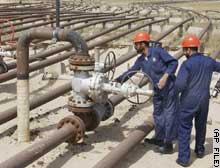 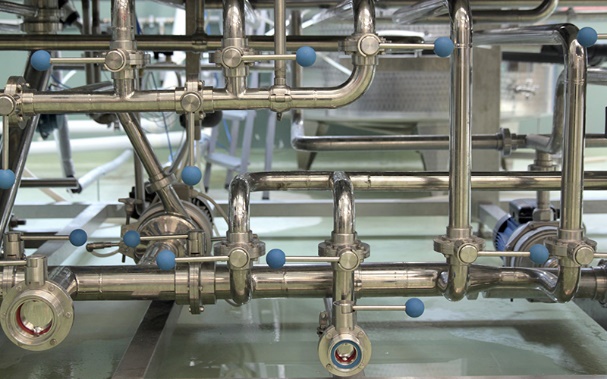 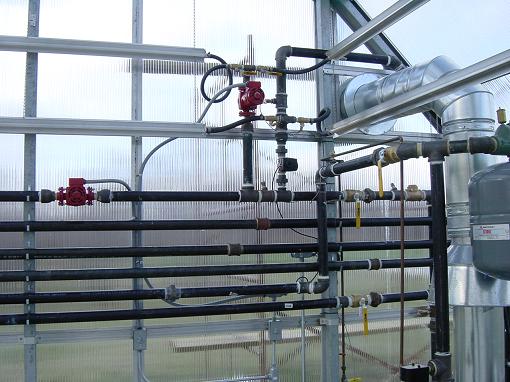 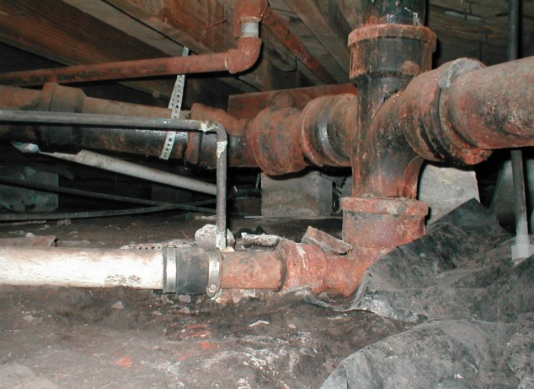 CSE 421Introduction to Algorithms
Lecture 18
Winter 2024
Network Flow,  Part 2
1
Outline
Network flow definitions
Flow examples
Augmenting Paths
Residual Graph
Ford Fulkerson Algorithm
Cuts
Maxflow-MinCut Theorem
Worst Case Runtime for FF
Improving Runtime bounds
Capacity Scaling
Fully Polynomial Time Algorithms
2
Network Flow Definitions
Flowgraph:  Directed graph with distinguished vertices s (source) and t (sink)
Capacities on the edges,  c(e) ≥ 0
Problem,  assign flows f(e) to the edges such that:
0 ≤ f(e) ≤ c(e)
Flow is conserved at vertices other than s and t
Flow conservation: flow going into a vertex equals the flow going out
The flow leaving the source is a large as possible
3
Residual Graph
Flow graph showing the remaining capacity
Flow graph G,  Residual Graph GR
G: edge e from u to v with capacity c and flow f
GR: edge e’ from u to v with capacity c – f
GR: edge e’’ from v to u with capacity f
u
u
15/20
0/10
5
10
15
15/30
15
15
s
t
s
t
5
5/10
5
20
20/20
4
v
v
Augmenting Path Algorithm
Augmenting path in residual graph
Vertices v1,v2,…,vk
v1 = s,  vk = t
Possible to add b units of flow between vj and vj+1 for j = 1 … k-1
u
u
15/20
0/10
5
10
15
15/30
15
15
s
t
s
t
5
5/10
5
20
20/20
5
v
v
Ford-Fulkerson Algorithm (1956)
while not done
	Construct residual graph GR
	Find an s-t path P in GR with capacity b > 0
	Add b units of flow along path P in G
6
Runtime Analysis
Assume the capacities are integers*
Let C be the sum of edge capacities leaving s
The total flow F is at most C
Every iteration increases flow by at least 1, so there are at most C iterations
Cost per iteration is O(m+n)
Runtime is O(C(m+n))
7
* This is actually a very important assumption, but we are not going to explore this rabbit hole
Flow Example
20
20
a
d
g
5
20
5
5
10
5
5
20
5
20
20
30
s
b
e
h
t
20
5
5
10
20
5
20
20
c
f
i
20
20
8
Cuts in a graph
Cut:  Partition of V into disjoint sets S, T with s in S and t in T.
Cap(S,T): sum of the capacities of edges from   S to T
Flow(S,T): net flow out of S
Sum of flows out of S minus sum of flows into S



Flow(S,T) ≤ Cap(S,T)
9
What is Cap(S,T) and Flow(S,T)
S={s, a, b, e, h},    T = {c, f, i, d, g, t}
20/20
20/20
a
d
g
0/5
0/5
20/20
20/20
5/5
0/5
0/5
5/5
0/20
25/30
20/20
30/30
s
b
e
h
t
20/20
0/5
5/5
20/20
0/5
0/10
15/20
15/25
c
f
i
20/20
10/10
10
What is Cap(S,T) and Flow(S,T)
S={s, a, b, e, h},    T = {c, f, i, d, g, t}
20/20
20/20
a
d
g
0/5
0/5
20/20
20/20
5/5
0/5
0/5
5/5
0/20
25/30
20/20
30/30
s
b
e
h
t
20/20
0/5
5/5
20/20
0/5
0/10
15/20
15/25
c
f
i
20/20
10/10
Cap(S,T) = 95,           Flow(S,T) = 80 – 15 = 65
11
Minimum value cut
u
10
40
10
s
t
10
40
v
12
Find a minimum value cut
6
6
5
8
10
3
6
2
t
s
7
4
5
3
8
5
4
13
Find a minimum value cut
6
6
5
8
10
3
6
2
t
s
7
4
5
3
8
5
4
14
Find a minimum value cut
6:5
6:5
5:5
8
10:3
6:5
3:3
t
s
7:6
2:2
4:4
5:4
3:3
8:3
5
4:3
15
MaxFlow – MinCut Theorem
There exists a flow which has the same value as the minimum cut
Proof: Consider a flow where the residual graph has no s-t path with positive capacity
Let S be the set of vertices in GR reachable from s with paths of positive capacity
s
t
16
Let S be the set of vertices in GR reachable from s with paths of positive capacity
s
u
v
t
T
S
Cap(u,v) = 0 in GR
Cap(u,v) =  Flow(u,v) in G
Flow(v,u) = 0 in G
What can we say about the flows and capacity 
between u and v?
17
Max Flow - Min Cut Theorem
Ford-Fulkerson algorithm finds a flow where the residual graph is disconnected, hence FF finds a maximum flow.

If we want to find a minimum cut, we begin by looking for a maximum flow.
18
History
Ford / Fulkerson studied network flow in the context of the Soviet Rail Network
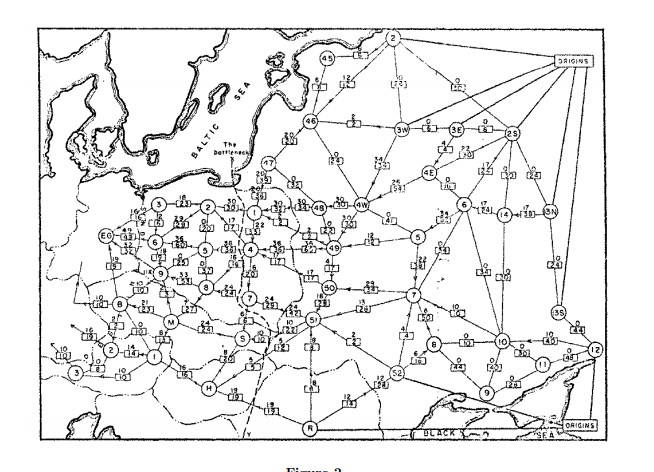 19
Ford Fulkerson Runtime
Cost per phase   X    number of phases

Phases
Capacity leaving source: C
Add at least one unit per phase
Cost per phase
Build residual graph:  O(m)
Find s-t path in residual:  O(m)
20
Performance
The worst case performance of the Ford-Fulkerson algorithm is horrible
u
1000
1000
1
s
t
1000
1000
v
21
Improving path selection
u
M
M
1
s
t
M
M
v
22
Better methods of finding augmenting paths
Find the maximum capacity augmenting path
O(m2log(C)) time algorithm for network flow
Find the shortest augmenting path
O(m2n) time algorithm for network flow
Find a blocking flow in the residual graph
O(mnlog n) time algorithm for network flow
23
Polynomial Time Algorithms
Input of size n,  runtime T(n) = O(nk)
Input size measures
Bits of input
Number of data items
Maximum item magnitude C
O(Cnk):  Exponential
O(nk log C): Polynomial
O(nk): Fully polynomial
24
Capacity Scaling Algorithm
Choose Δ = 2k such that all edges in GR have capacity less than 2Δ
while Δ ≥ 1
	while there is a path P in GR with capacity Δ 
		Add Δ units of flow along path P in G
           Update GR
	Δ = Δ / 2
25
Edmonds-Karp: Easier analysis than Max Capacity First
Analysis
If capacities are integers, then graph is disconnected when Δ = ½
If largest edge capacity is C, then there are at most log C outer phases
At the start of each outer phase, the flow is within 2mΔ of the maximum
So there are at most 2m inner phases for each Δ
26
Shortest Augmenting Path
Find augmenting paths by BFS
for k = 1 to n
    while there is a path P in GR of length k and capacity b > 0         
	Add b units of flow along path P in G
Update GR
Need to show:
The length of the shortest augmenting path is non-decreasing
Each while loop finds at most m paths
27
Analysis
Augmenting along shortest path from s to t does not decrease distance from s to t
28
Analysis
The distance from s to t must increase in GR after m augmentations by shortest paths
29
Improving the shortest augmenting path algorithm
Find a blocking flow in one phase to increase the length of augmenting paths
Dinitz (Ефим Абрамович Диниц) Algorithm
O(n2m)
Dynamic Trees to decrease cost per augmentation 
O(nm log n)
30